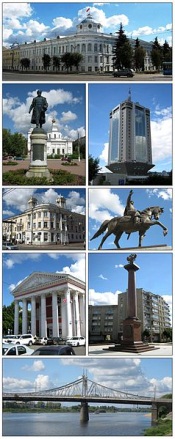 Презентация на тему: «Наш город –Тверь»
Флаг
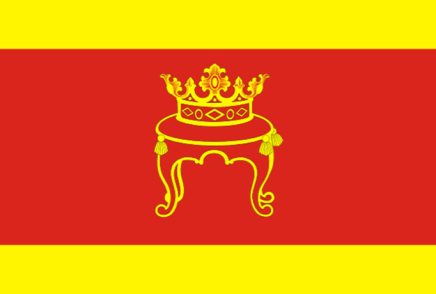 Герб
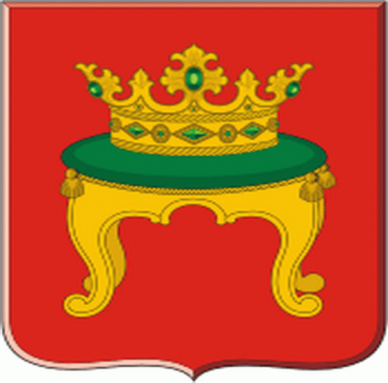 Старинный русский город Тверь основан в 1135 году.С 1931 года по 1990 год город назывался «Калинин».
Город находится на реке Волге. Она протекает с запада на восток и делит Тверь на две равные части.
Главной достопримечательностью Твери считается Императорский путевой дворец. Строился он 13 лет . Из-за частых переездов Екатерины из Москвы в Петербург создали дворец, в котором императрица могла отдохнуть с дороги. Отсюда и название – Императорский путевой дворец.
Свято-Екатерининский женский монастырь.
Памятник князю Михаилу Ярославичу Тверскому.
Часовня князя Михаила Тверского.
Памятник купцу и путешественнику Афанасию Никитину.
Памятник Александру Сергеевичу Пушкину
Староволжский мост (старый), является памятником архитектуры.
Набережная Степана Разина.
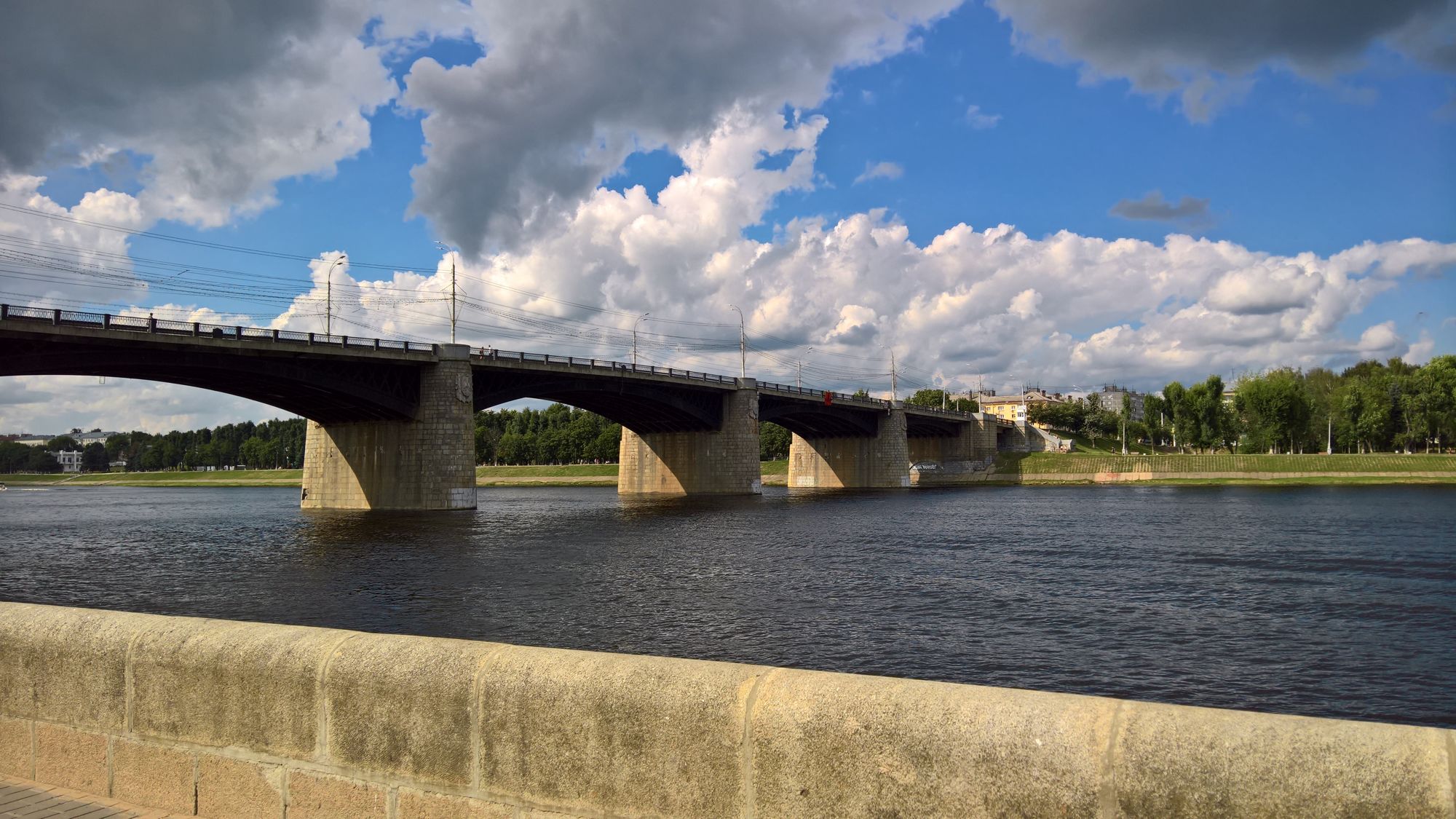 Нововолжский мост (новый). В строительстве были использованы детали моста, который ранее находился в Ленинграде.
Памятник Ивану Андреевичу Крылову и его басням.
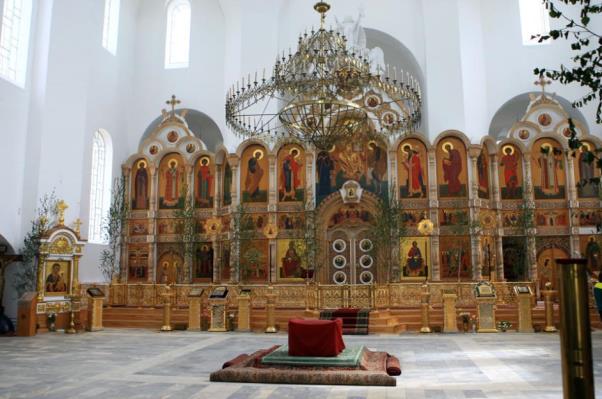 Воскресенский кафедральный собор. 1913 год.
Тверь считается зелёным городом. Городской сад занимает заповедную территорию разрушенного Тверского кремля.
Фонтан на Комсомольской площади.
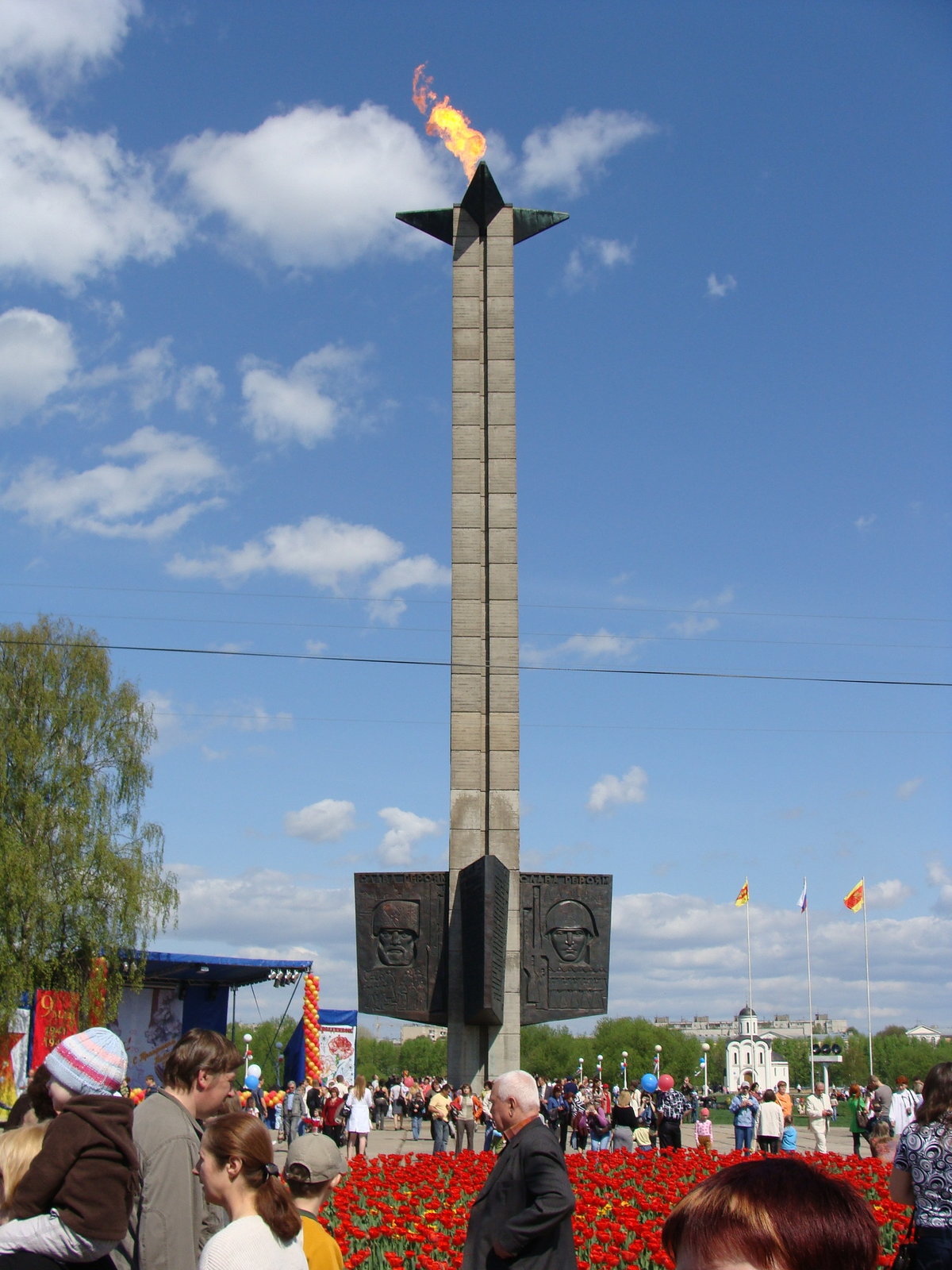 Обелиск открыт 16 декабря 1970 г. – в день 29-й годовщины освобождения города Калинина (Твери) от немецко-фашистских захватчиков.
Марка России 2012, посвящённая боевым подвигам советских войск под г. Тверь. На которой изображены пушка, истребитель и колёсно-гусеничный танк.